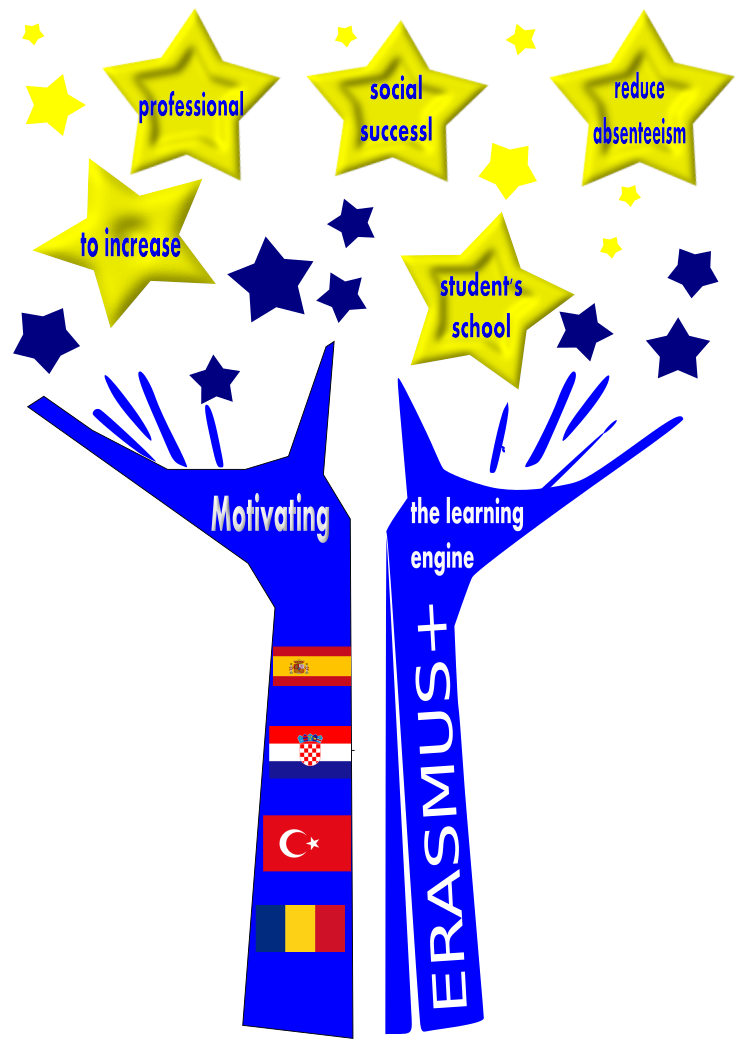 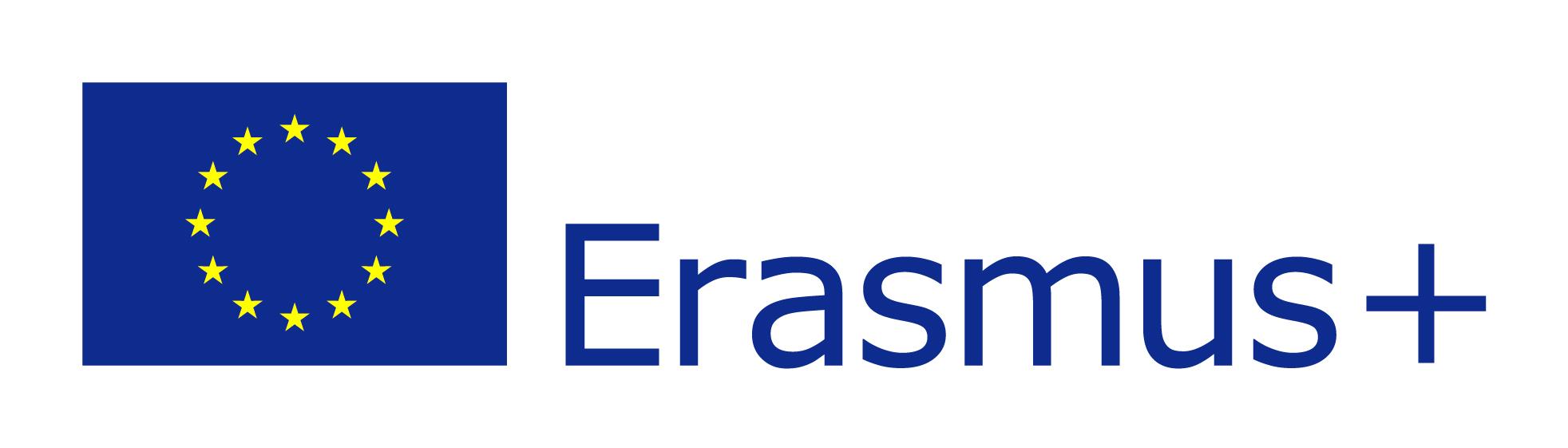 Motivating the learning engine to increase student’s school, professional and social success and reduce absenteeism

2019-1-RO01-KA229-063851
Project financed by the European Union
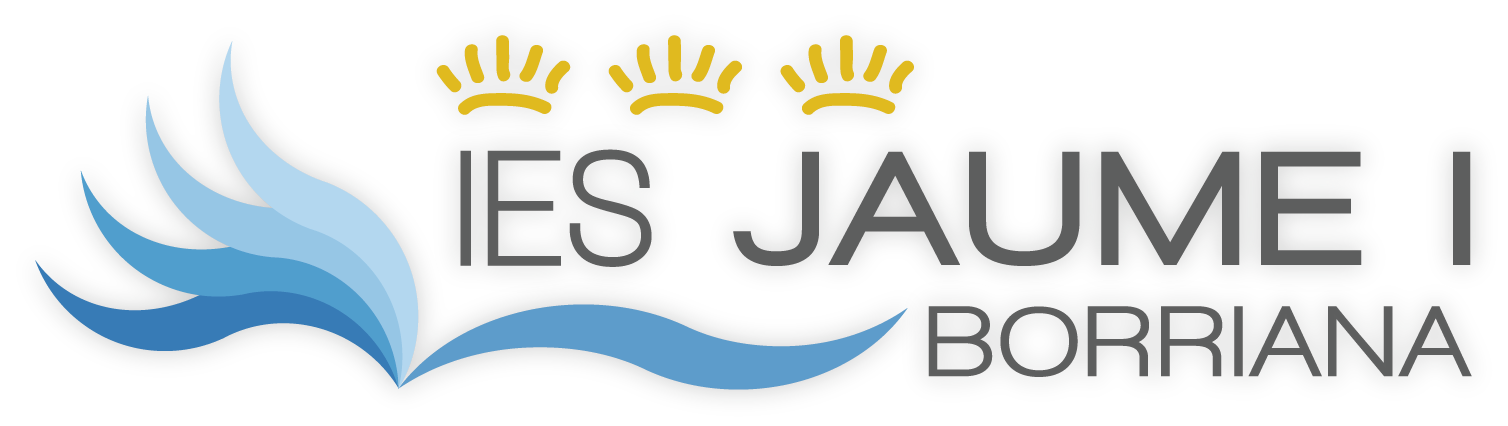 Authors: 
Bianca Tamara Mesaros
Verónica Nebot
So yes, so no
HOW TO ACHIEVE YOUR GOALS
1.Choosing good role models in life
Malala Yousafzai
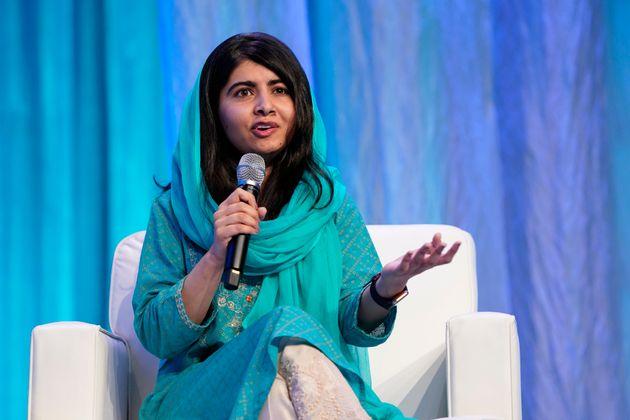 Big YES
Looking up at an anti-model
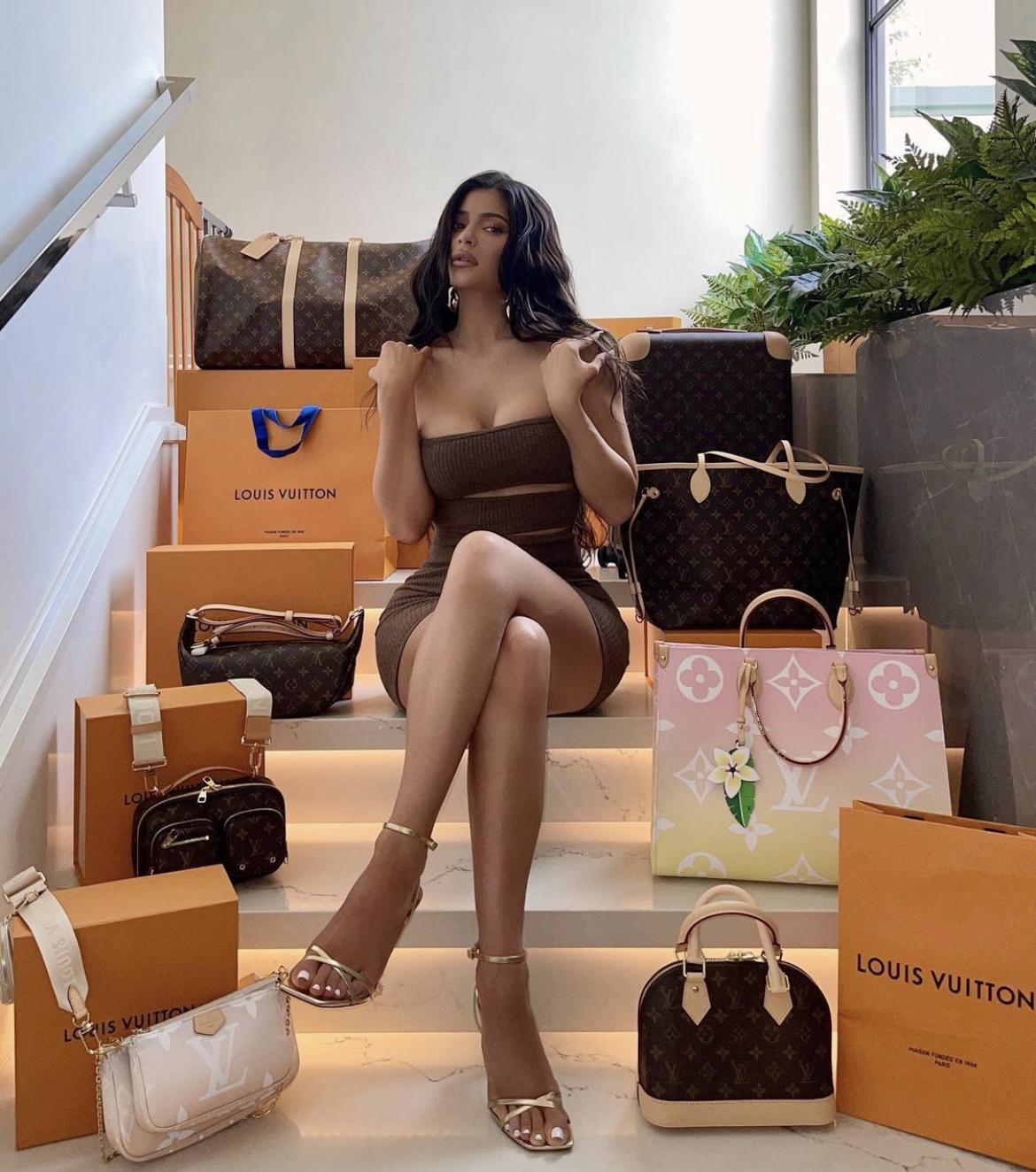 Big No
2.Choosing inspiring friends with healthy habits
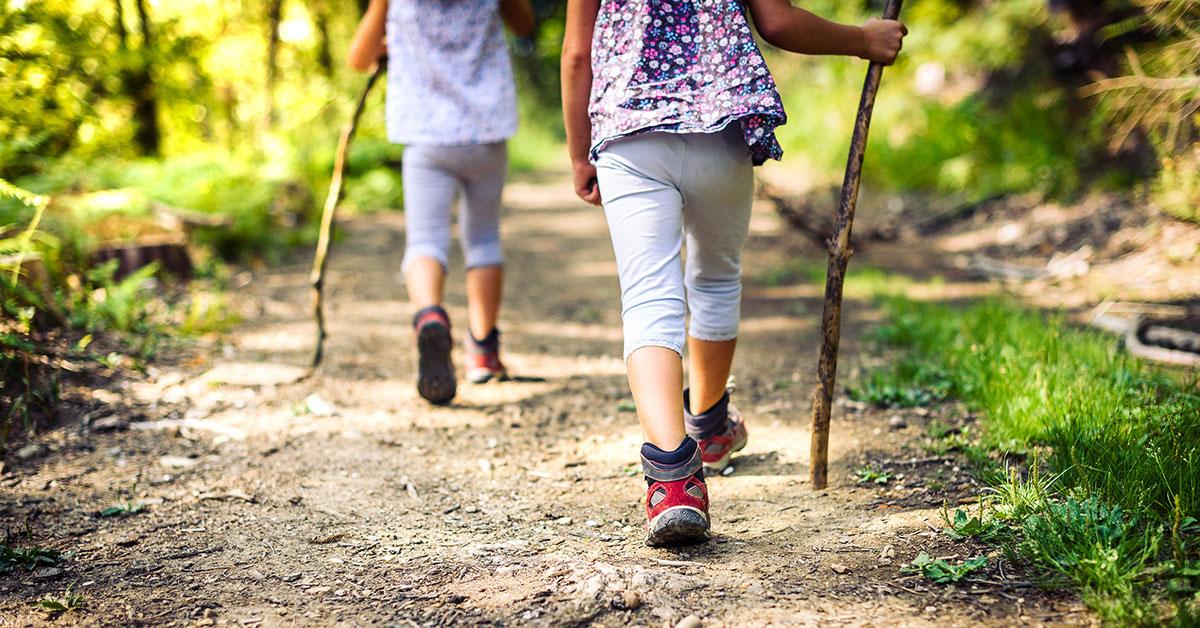 Big YES
People who are demotivating and apathetic
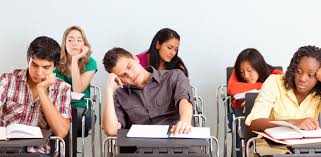 Big  NO
3.Reading biographies of famous people in the world of culture
Maria Montessori
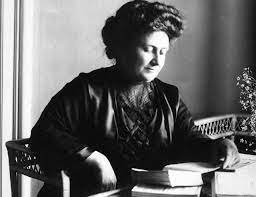 Big YES
Being interested in the personal life of an influencer on social media
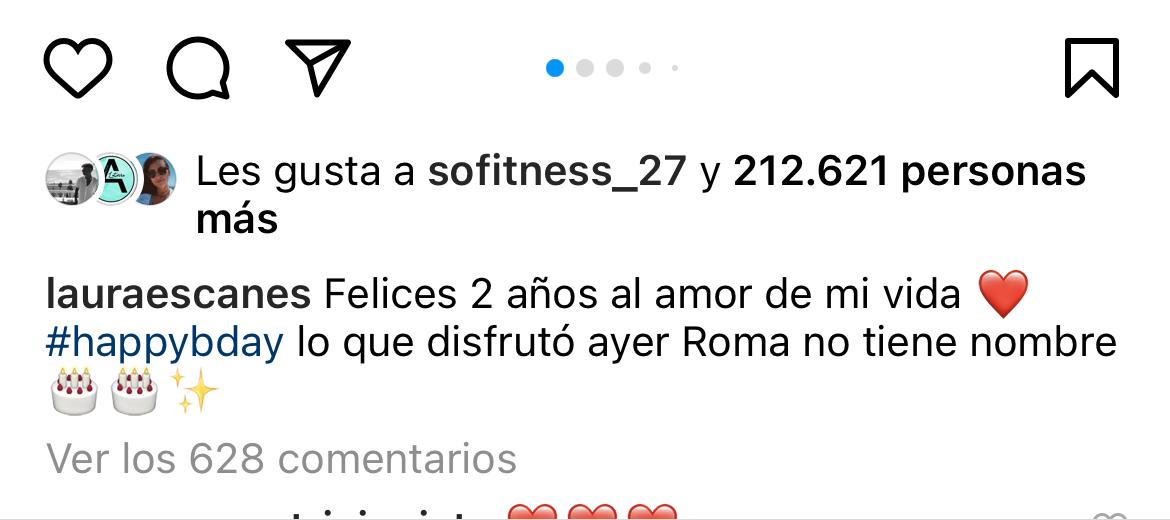 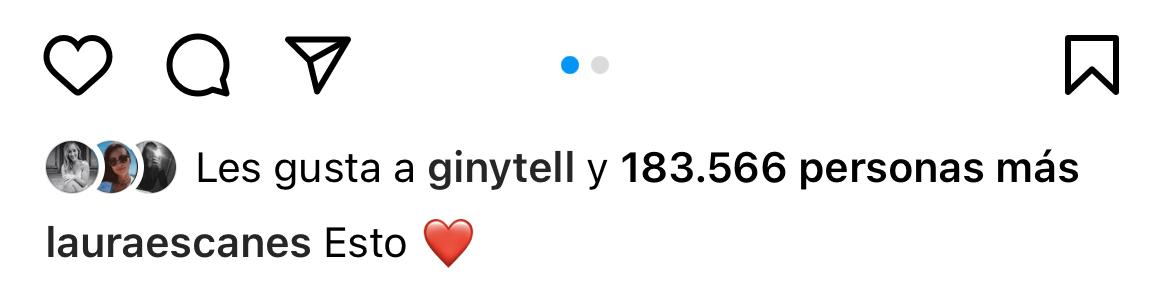 Big NO
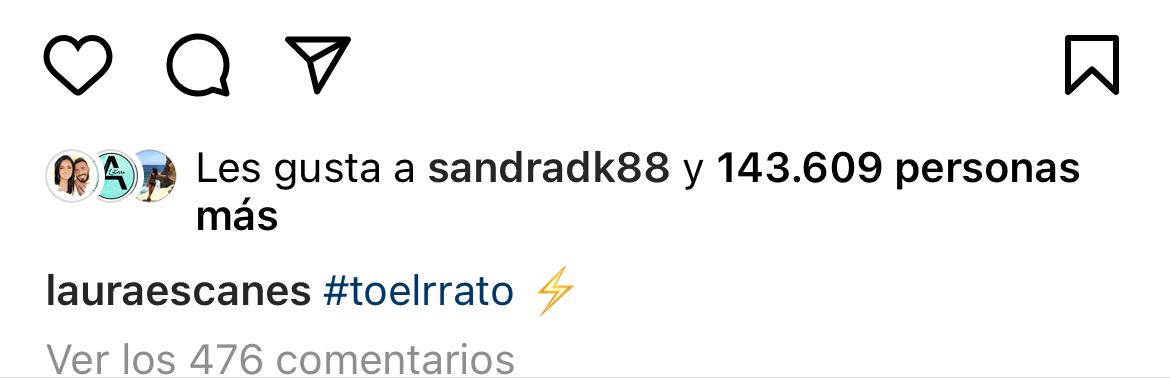 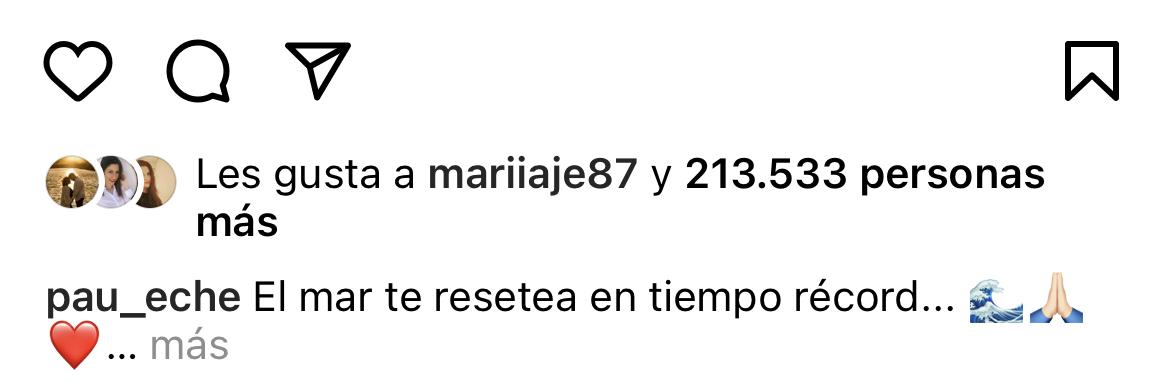 4.The light of knowledge is the only way to unbind the secrets and beauty of life
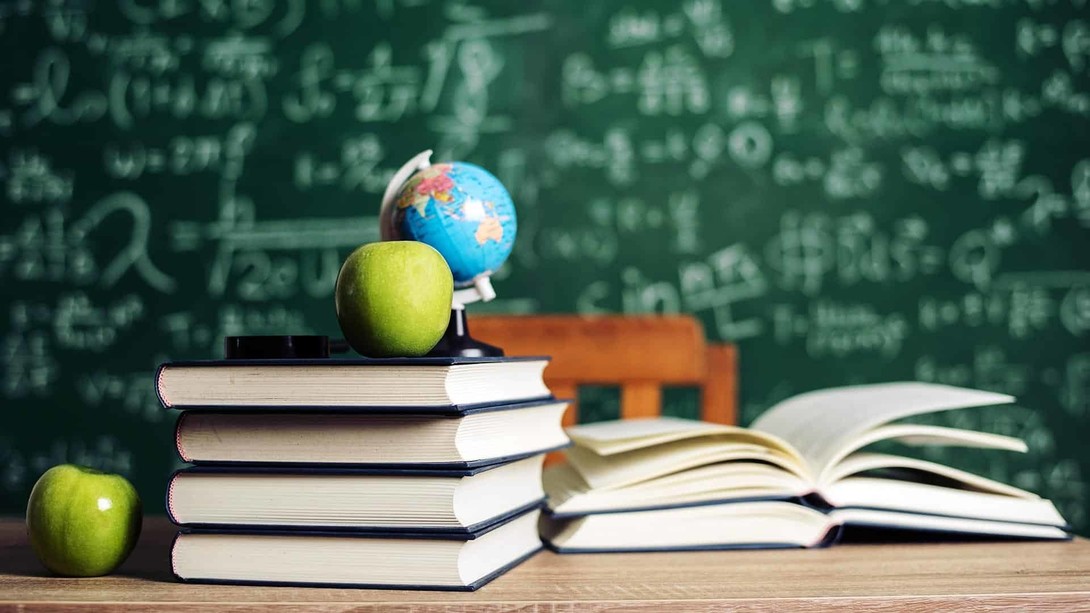 Big YES
Lack of knowledge & education is ignorance
.
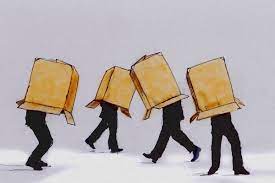 Big NO
5.Spend time reading books
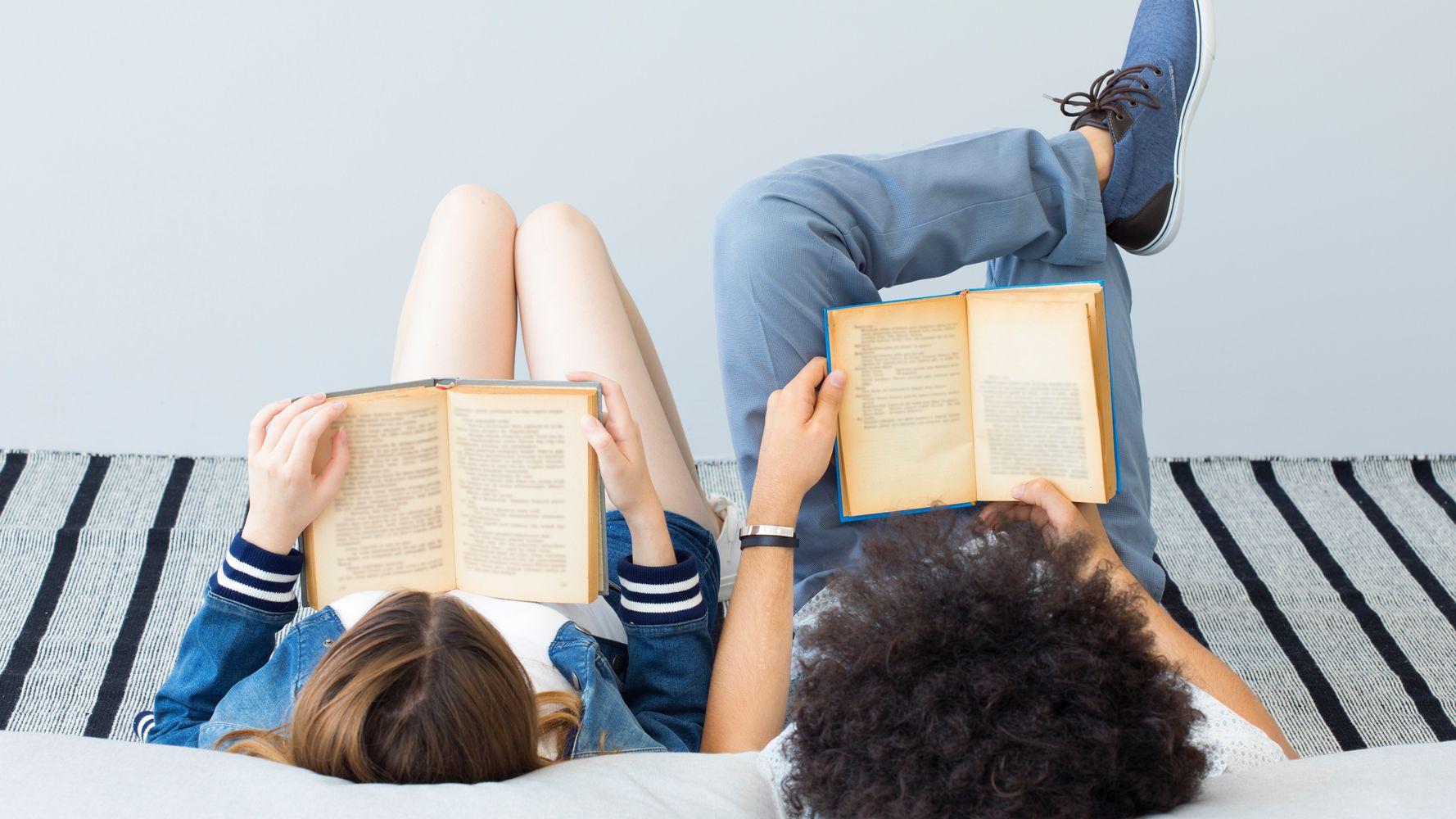 Big YES
Spending lots of time in front of a screen
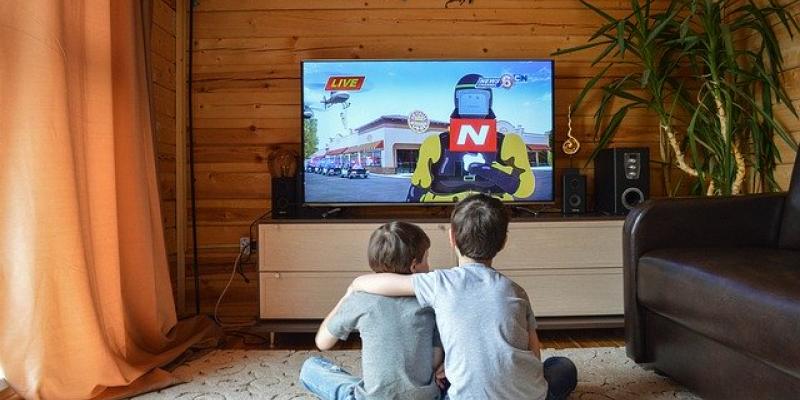 Big NO
6.Constant effort and work in school help you see the beauty of life
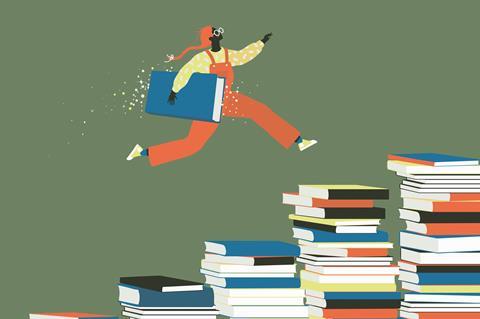 Big YES
Apathy and lack of interest are a barrier to success
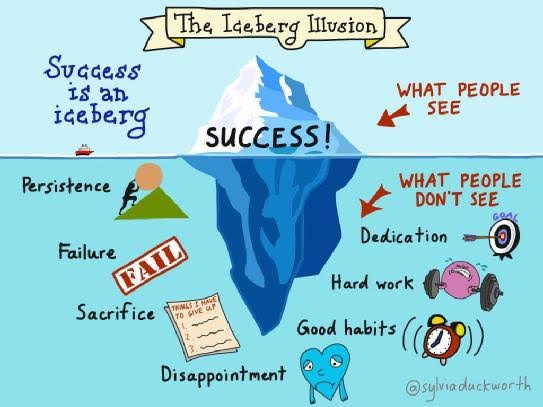 Big NO
7.Discipline: the golden key to your success
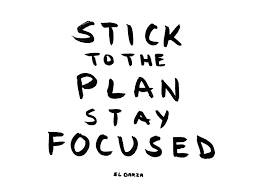 Big YES
Chaos in your daily life is counterproductive
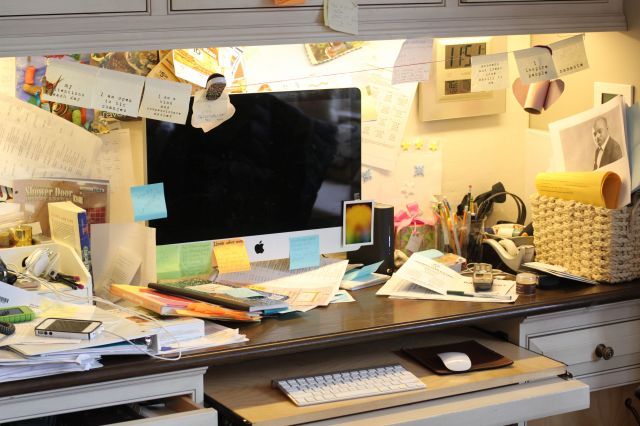 Big NO
8.Nothing worthwhile is ever easy: be patient and work hard
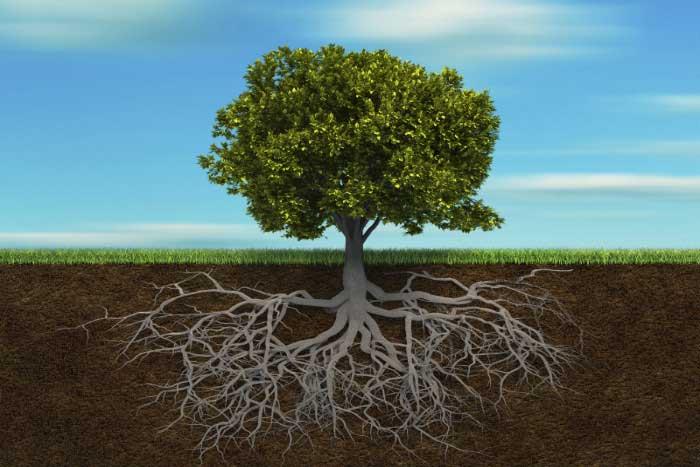 Big YES
Rushing is a poor friend
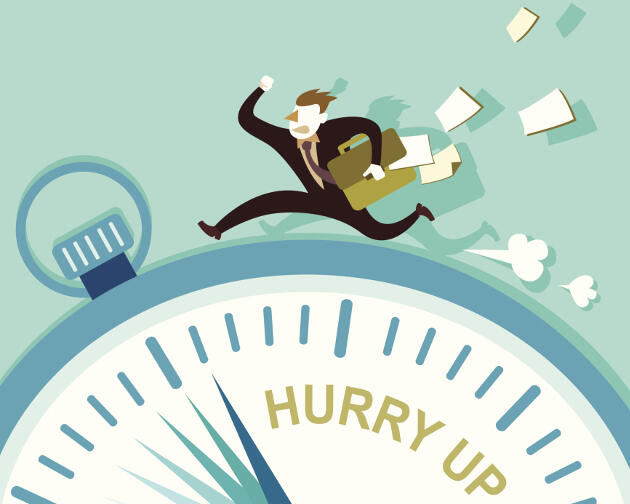 Big NO
9.Setting a goal and stick to it
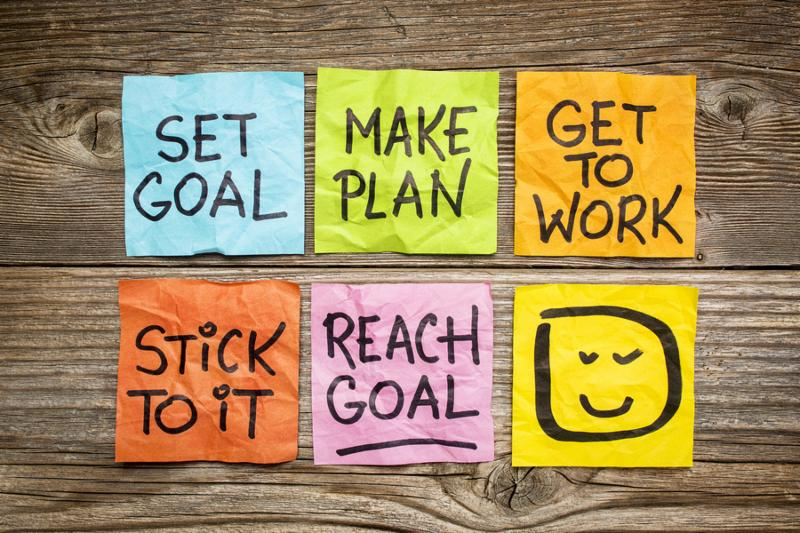 Big YES
Doing things on the go
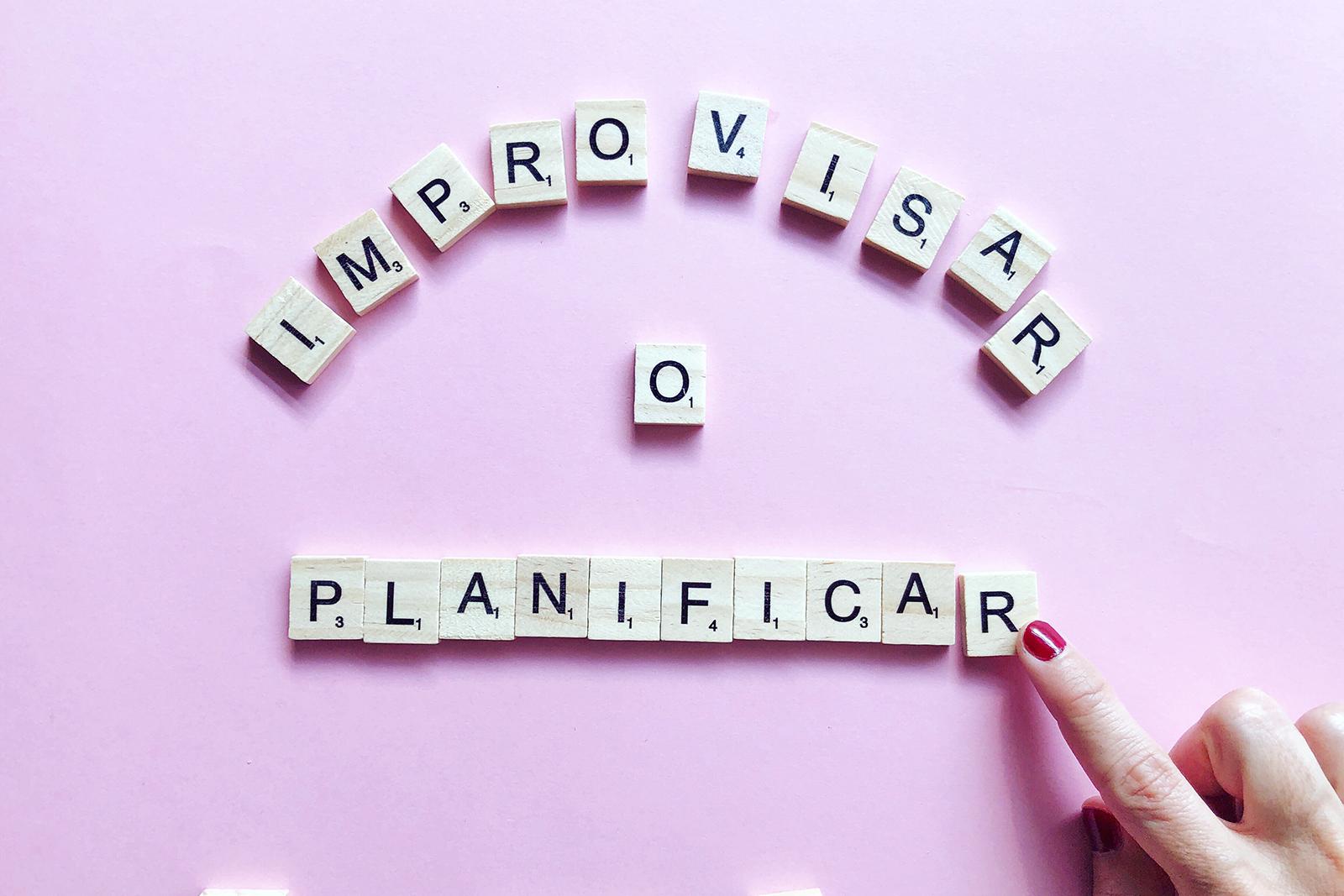 Big NO
10.Being present in the moment: real life is offline
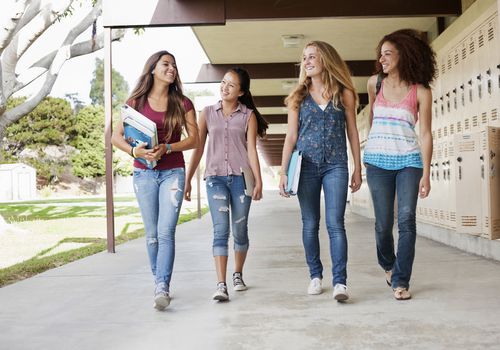 Big YES
Living most of the time online
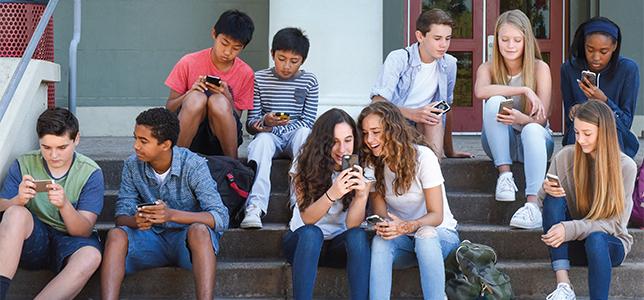 Big NO
All rights reserved. No part of this publication may be  reproduced, in any form or any means, without permission in writing from the authors. 


“The European Comission is not responsible for any uploaded or submitted content. The content reflects the views  only of the European Comission  cannot be held responsable for any use which may be made of the information contained therein